Научно-исследовательский институт терапии и профилактической медицины - филиал Федерального государственного бюджетного научного учреждения «Федеральный исследовательский центр Институт цитологии и генетики СО РАН» (НИИТПМ — филиал ИЦиГ СО РАН)
Государственное автономное учреждение здравоохранения Новосибирской области «Городская клиническая поликлиника № 1»
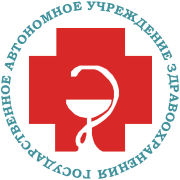 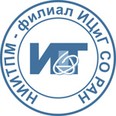 АНАЛИЗ ВАРИАБЕЛЬНОСТИ ГЛЮКОЗЫ У ЛИЦ С HNF1A-MODY
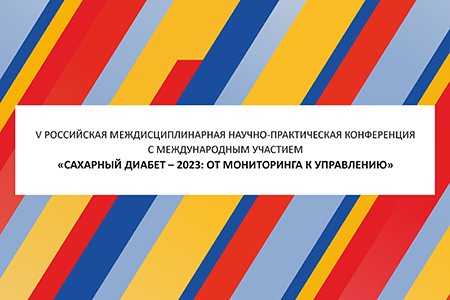 Дудина Марина Владимировна,  
врач-эндокринолог, младший научный сотрудник
Научный руководитель: Овсянникова Алла Константиновна, 
д.м.н., старший научный сотрудник
Новосибирск, 2023
Введение:
MODY (Maturity Onset Diabetes of the Young) - редкий тип сахарного диабета (СД), который во многих случаях диагностируется как СД1 или СД2. В результате пациенты часто получают неэффективное лечение, что усугубляет течение заболевания.
MODY3 является распространенным вариантом MODY и вызывается мутациями гена HNF1A, что приводит к нарушениям метаболизма глюкозы и развитию СД.
Для анализа гликемического профиля у лиц с СД высоко информативно использование систем непрерывного мониторинга глюкозы (НМГ). Это современный инструмент, который даёт возможность провести углубленный анализ вариабельности глюкозы (ВГ), рассчитать математические индексы ВГ и детально оценить гликемический профиль пациента. 
Такой подход даёт возможность определить наиболее оптимальную тактику ведения, снизить количество врачебных ошибок при ведении пациентов с таким редким типом СД, как HNF1A- MODY, что позволяет улучшить качество их жизни.
Цель работы: провести анализ вариабельности глюкозы у лиц с HNF1A-MODY с использованием системы непрерывного мониторирования глюкозы.
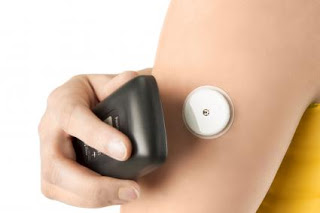 Материалы и методы: дизайн исследования
Объект исследования: пациенты с ранее  верифицированной мутацией в  гене HNF1А (n=16).
I этап: непрерывный мониторинг глюкозы системой FreeStyle Libre  в течение 14 суток
II этап:
Расчет индексов ВГ с использованием специализированной программы «GLINVA»
Оценка ВГ (расчетный HbA1C, среднесуточный уровень гликемии, целевые диапазоны).
Анализ индексов ВГ у пациентов исследуемой группы. Статистическая обработка данных.
Результаты:
В исследуемой группе пациентов с HNF1A-MODY (n=16) мужчин было 4 (25,0 %), женщин было 12 (75,0%) (р=0,001). 
Медиана возраста пациентов при выявлении гипергликемии была 31,0 [18,0; 35,5] год.
 При изучении семейного анамнеза определено, что у лиц с MODY 3 в 100 % выявлены нарушения углеводного обмена у родственников 1 степени родства
В ходе исследования были определены основные показатели углеводного обмена (табл. 1)
Таблица 1. Показатели углеводного обмена при HNF1A-MODY
Таблица 2. Результаты непрерывного мониторирования глюкозы пациентов с HNF1A-MODY
Таблица 3. Показатели вариабельности глюкозы у пациентов с HNF1A-MODY
*Примечание: данные приведены как Me (25-й процентиль – 75-й процентиль); BG- среднесуточный уровень глюкозы; HBGI (Hight Blood Glucose Index) - индекс риска гипергликемии; LBGI (Low Blood Glucose Index), индекс риска гипогликемии; MAGE (Mean Amplitude of Glycemic Excurtion) -средняя амплитуда колебаний гликемии; SD (Standard deviation) -степень разброса значений гликемии;
Выводы: 
1. При HNF1A-MODY по результатам лабораторных показателей углеводного обмена определяется умеренная гипергликемия натощак. Однако, по данным НМГ и при оценки индексов ВГ определялся более неблагоприятный профиль, выявлено повышение времени нахождения выше целевых диапазонов, среднесуточного уровня глюкозы, что требует рассмотрения вопроса о медикаментозной коррекции.
2. Особенности отягощенного наследственного анамнеза нужно учитывать при проведении дифференциальной диагностики HNF1A-MODY с другими типами СД при сборе семейного анамнеза у пациентов c впервые выявленной гипергликемией.
3. Использование метода НМГ и расчет индексов ВГ позволяет провести углубленный анализ углеводного обмена у лиц с таким редким типом СД, как HNF1A-MODY.